COVID-19: 		Lage National, 09.09.2020Informationen für den Krisenstab
Schätzung der Reproduktionszahl (R)
Schätzung der Reproduktionszahl (R):  
09.09.2020: 	0,88 (95%-Prädiktionsintervall: 0,71 – 1,08) 
08.09.2020: 	1,10 (95%-Prädiktionsintervall: 0,90 – 1,31) 
Schätzung eines stabileren R (7-Tage-R):
09.09.2020: 	0,95 (95%-Prädiktionsintervall: 0,86 – 1,04) 
08.09.2020:  0,98 (95%- Prädiktionsintervall: 0,87 – 1,09)
09.09.2020
1
[Speaker Notes: Quelle: Ordner des aktuellen Lageberichts S:\Projekte\RKI_nCoV-Lage\3.Kommunikation\3.7.Lageberichte]
7-Tages-Inzidenz nach Meldedatum Bundesländer (Datenstand 09.09.2020 0:00 Uhr)
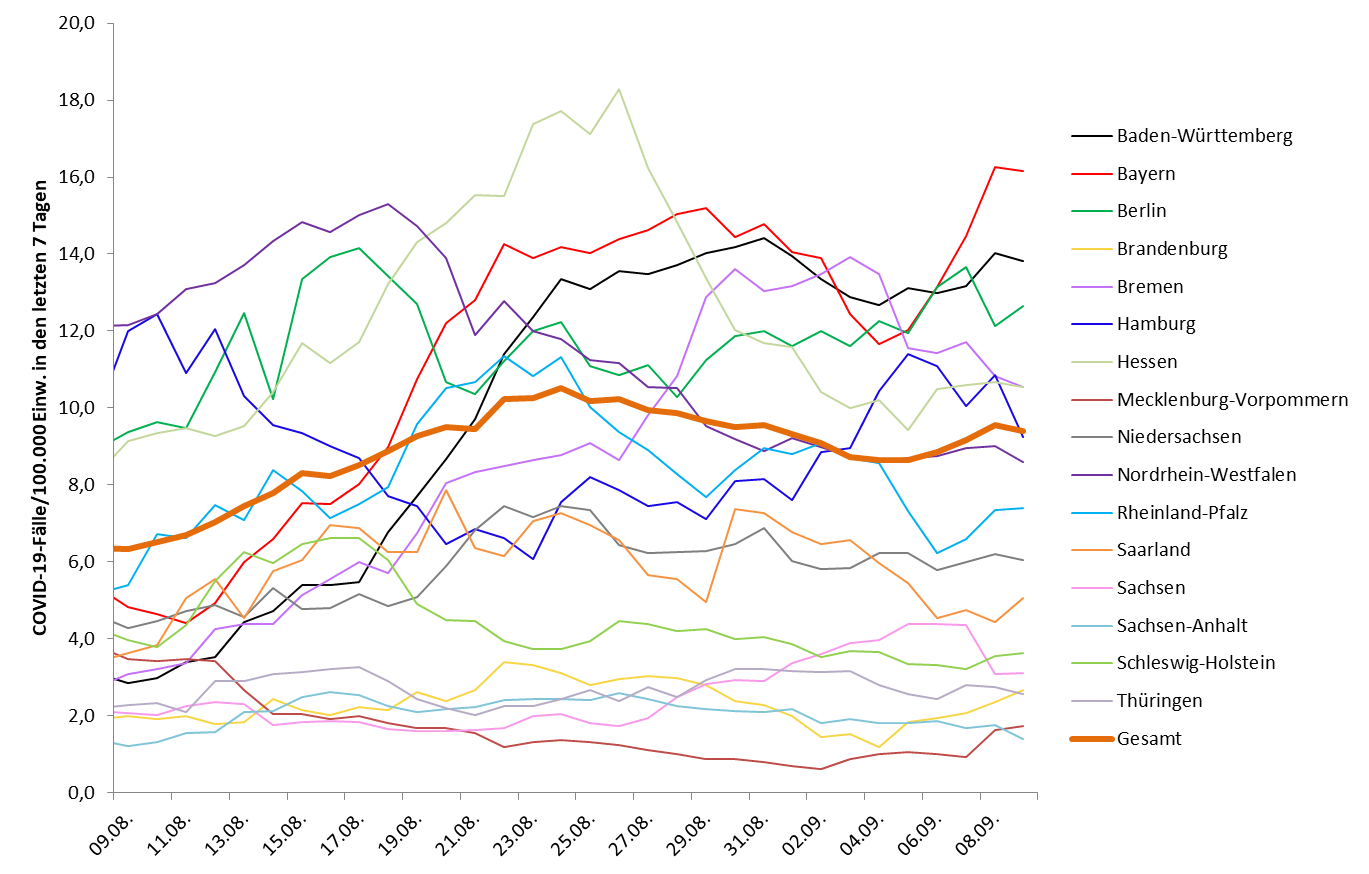 2.
1.
3.
4.
5.
09.09.2020
2
[Speaker Notes: Datei Fallzahlen_kumulativ_Datum]
Geografische Verteilung in Deutschland: 7-Tage-Inzidenz
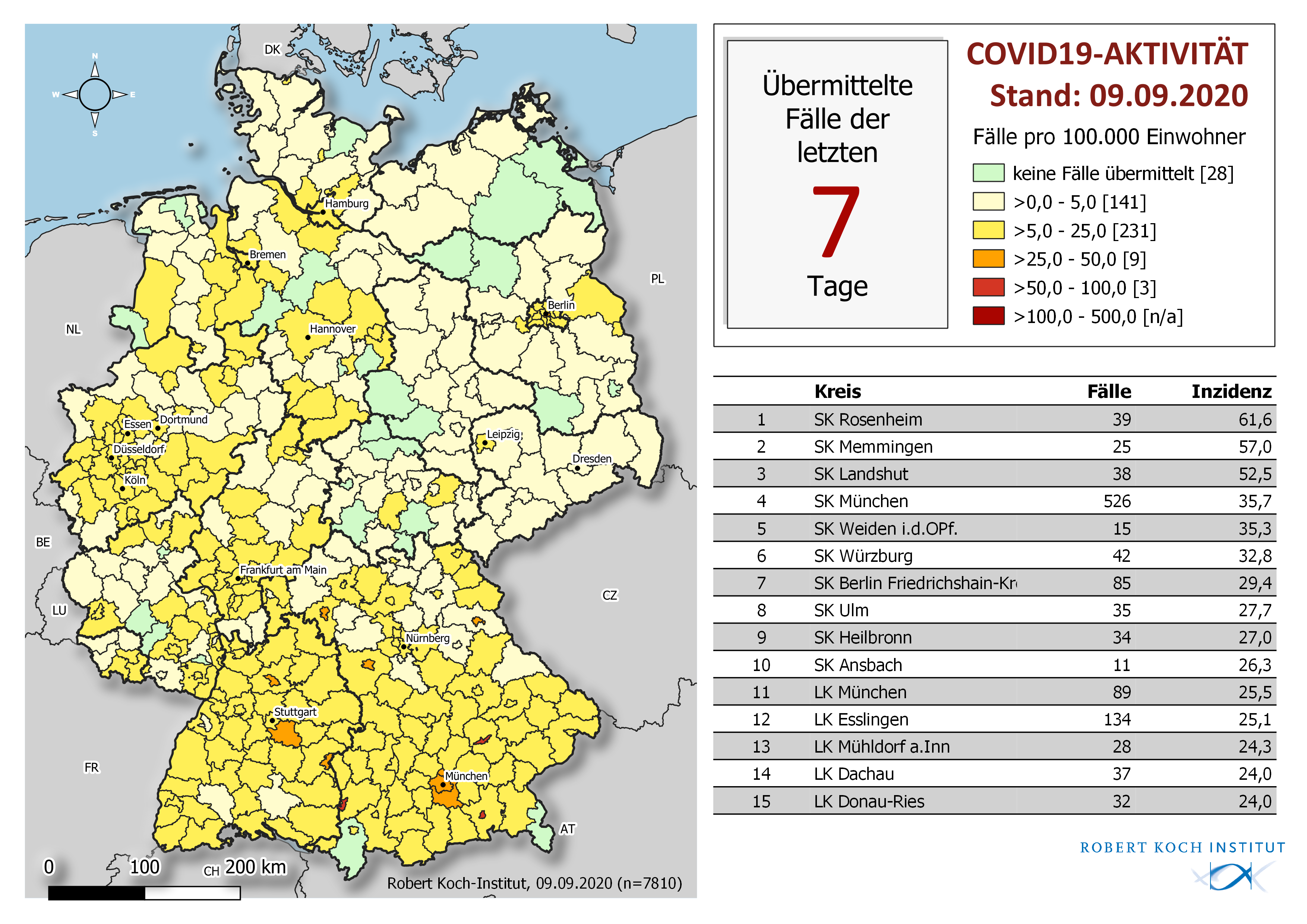 09.09.2020
3
Vergleich Meldewochen 35 und 36: Fallzahl und Inzidenz nach Bundesland (Datenstand 08.09.2020; 0:00 Uhr)
09.09.2020
4
Anteil COVID-19-Fälle mit Expositionsort im Ausland, nach Meldewoche, Stand 08.09.2020, 0:00 Uhr
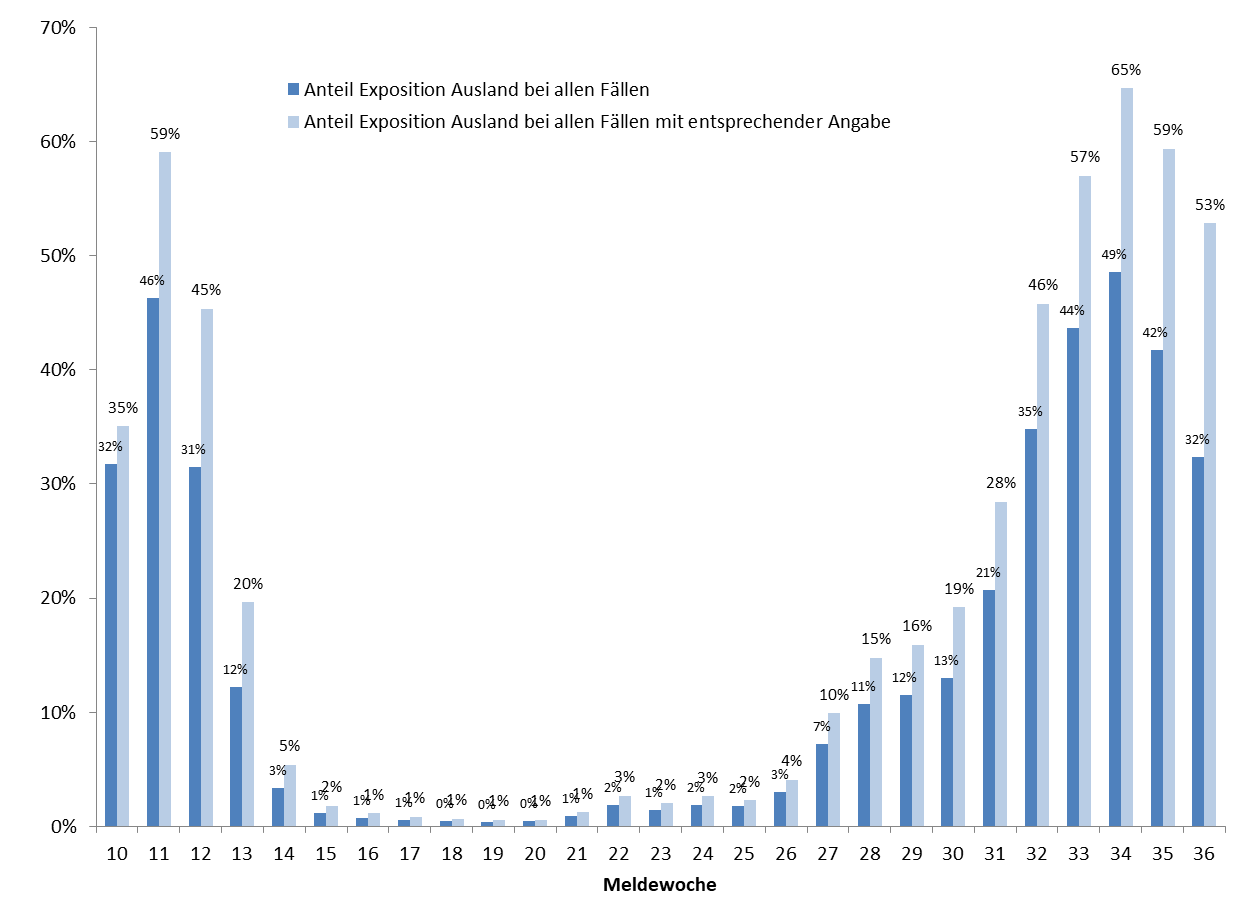 In der 35. und 36. Meldewoche wurden 17.092 COVID-19-Fälle an das RKI übermittelt. Bei 6.349 Fällen (37%) wurde ein anderes Land als Deutschland als Expositionsland berichtet. 
Zwischen der 15. und 25. MW schwankte der Anteil mit einer möglichen Ansteckung außerhalb Deutschlands zwischen 0,3% und 1,8%. 
In den Wochen 26 bis 34 stieg dieser Anteil von 2,6% 
auf 49% an und sank ab KW35 auf 32%.
09.09.2020
5
Am häufigsten genannte Expositionsländer der in den Meldewochen 33-36 übermittelten COVID-19-Fälle, Stand 08.09.2020, 0:00 Uhr
24.949 Nennungen, davon Ausland
14.440 Fälle mit Angabe Exposition Ausland, 14.523 Nennungen
09.09.2020
6